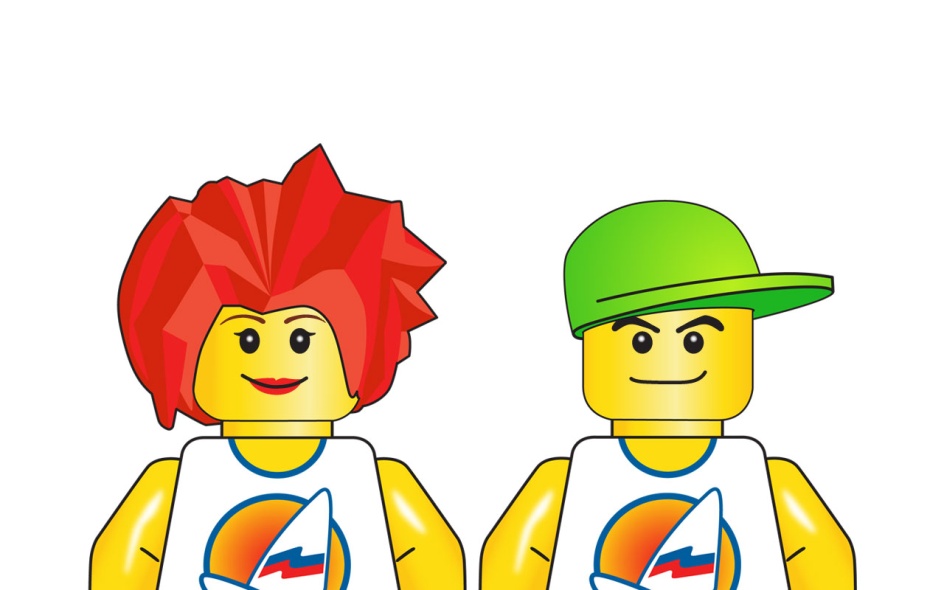 В НАЧАЛЬНОЙ ШКОЛЕ
РОБОТОТЕХНИКА
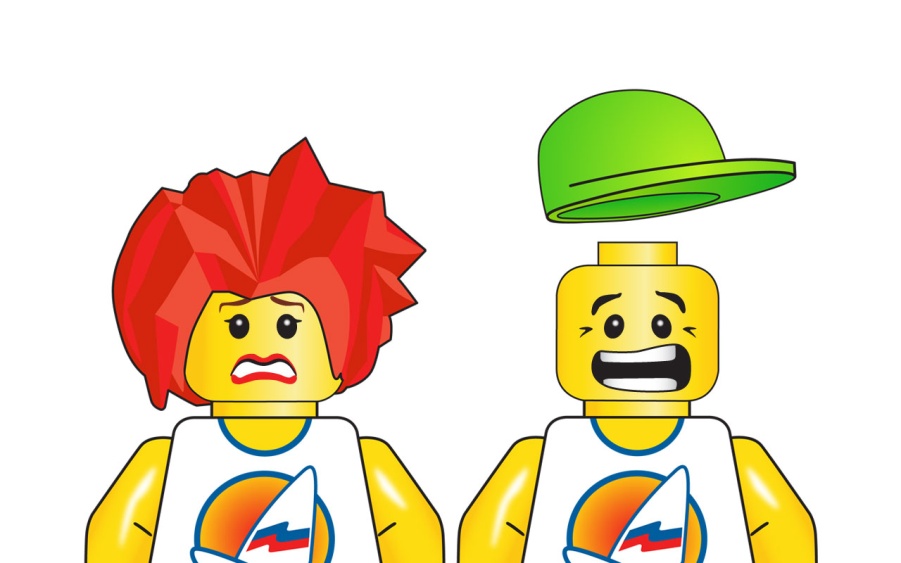 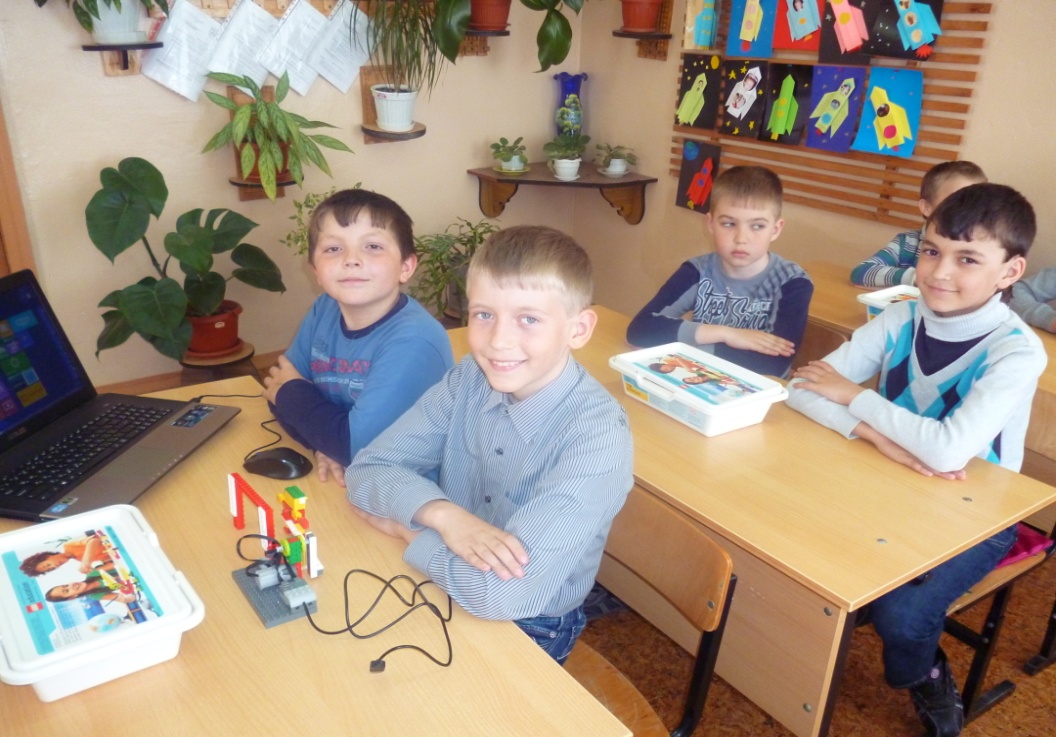 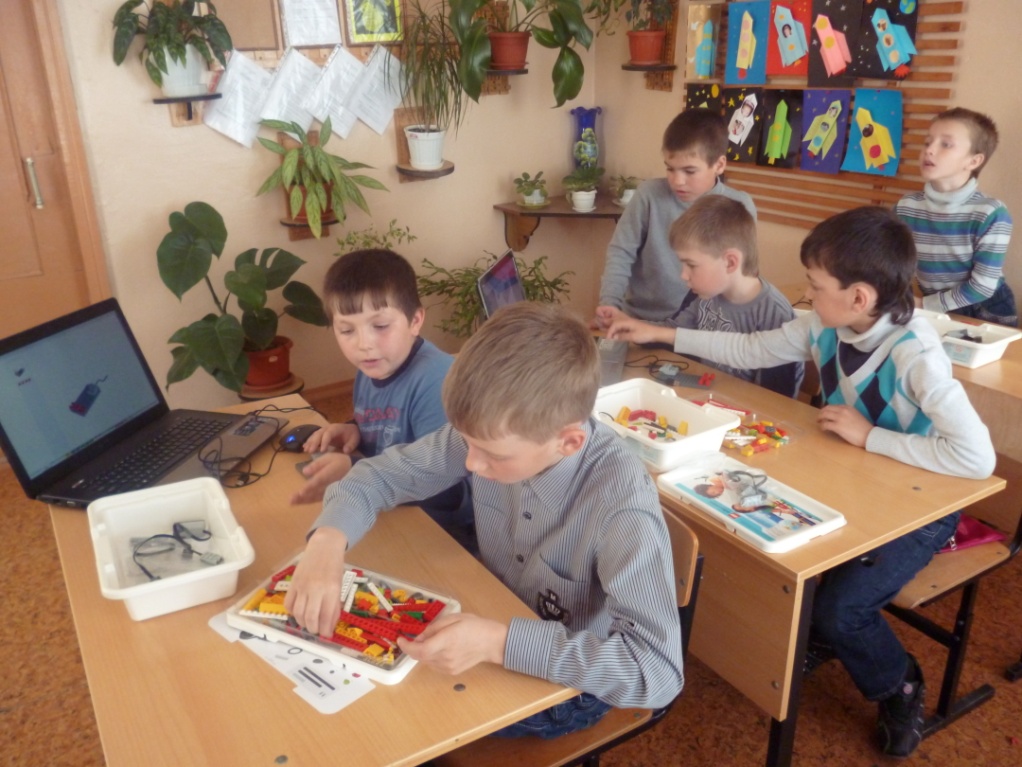 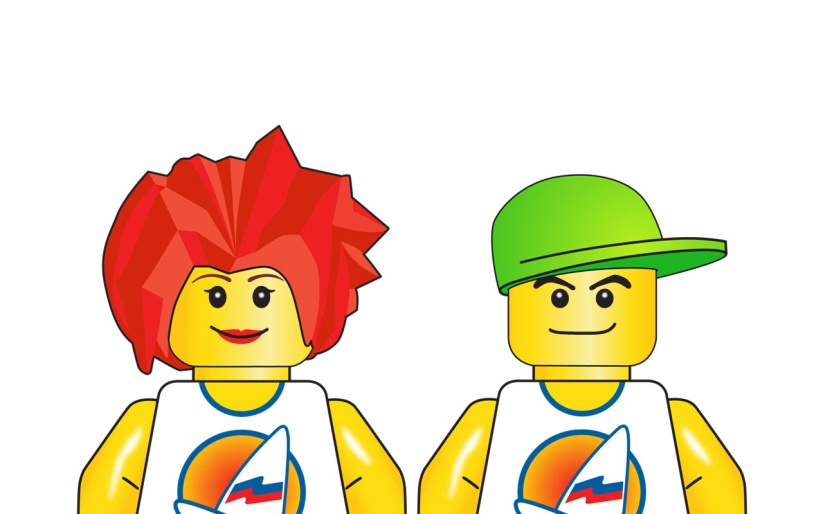 Установление взаимосвязей
Конструирование
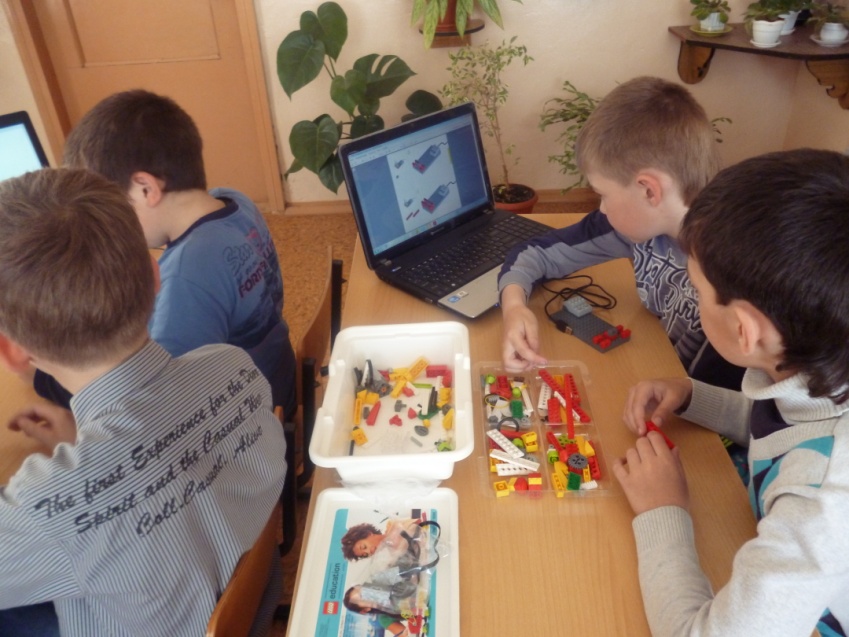 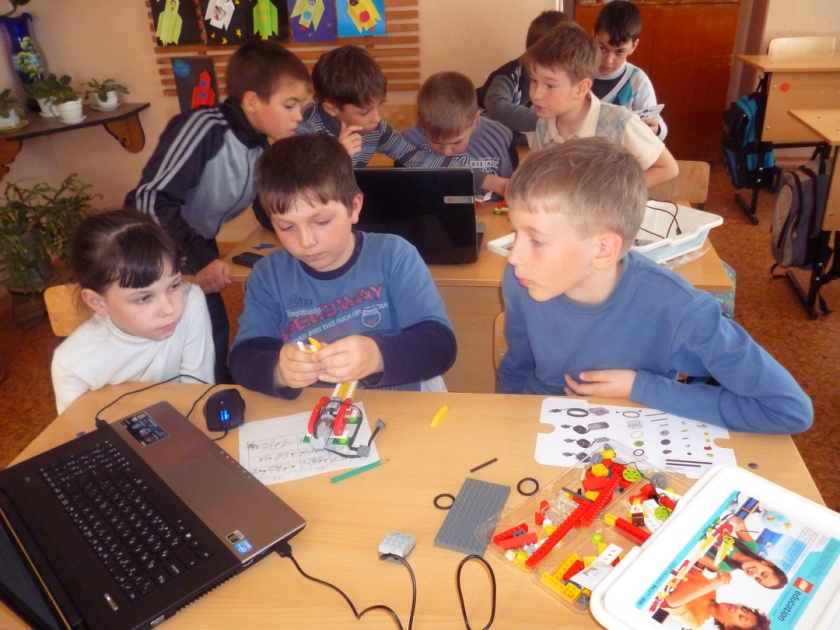 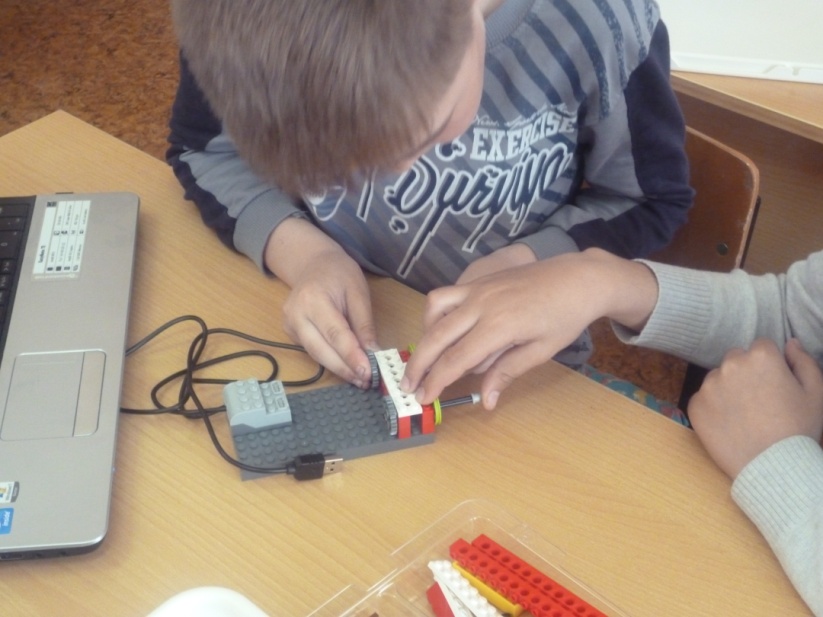 Рефлексия
создание отчетов
исследование поведения модели
Развитие
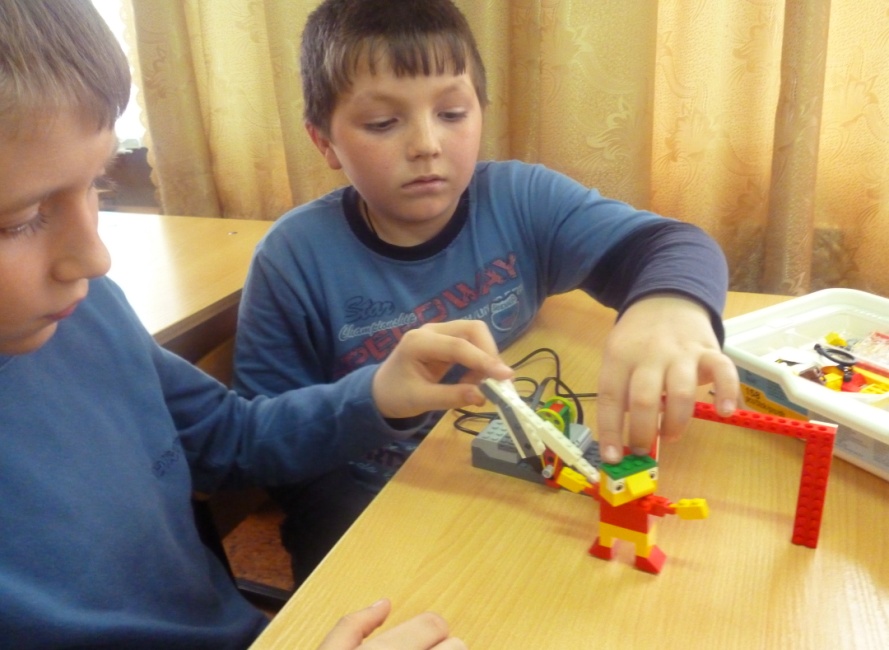 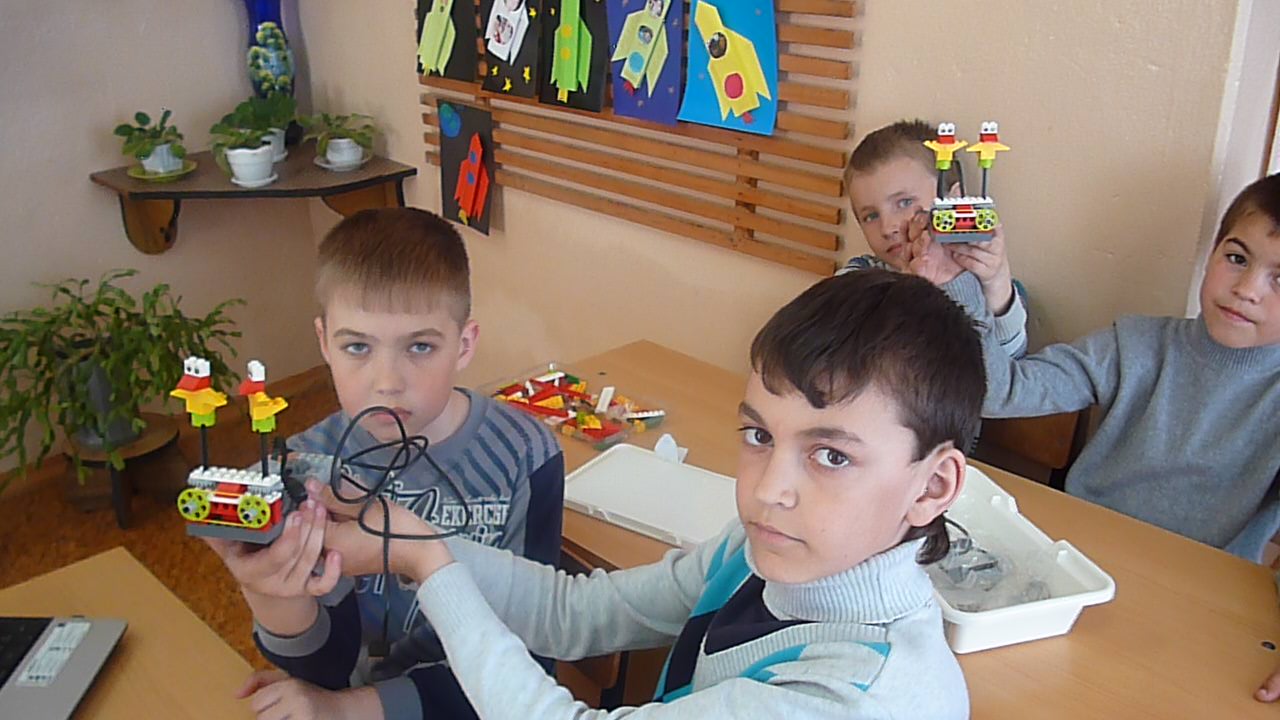